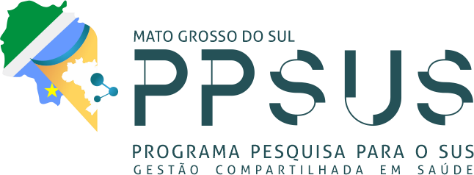 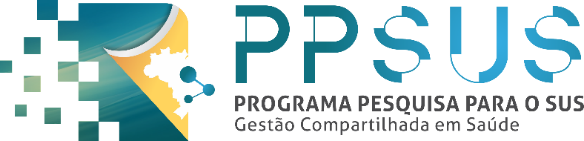 Seminário Final de Acompanhamento e Avaliação
Título do projeto
Fundação de Apoio ao Desenvolvimento do Ensino, 
Ciência e Tecnologia do Estado de Mato Grosso do Sul – FundectChamada FUNDECT/DECIT-MS/CNPq/SES Nº 03/2016 - PPSUS-MS
Equipe e instituição:
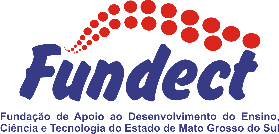 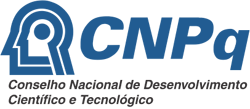 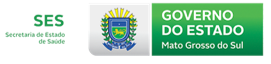 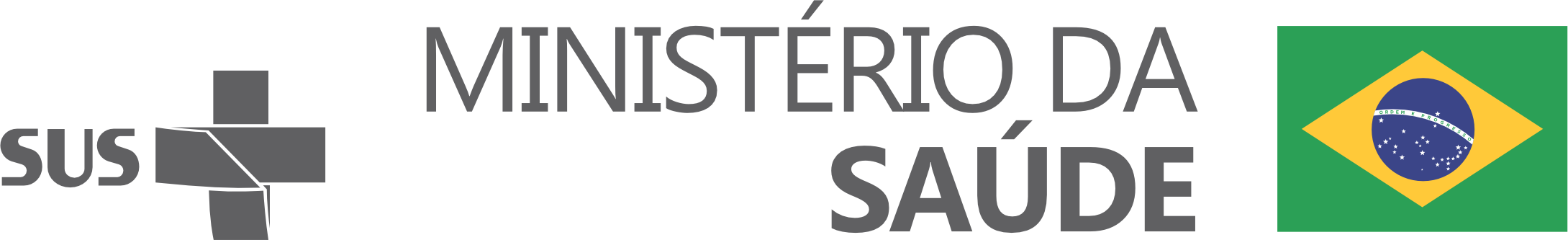 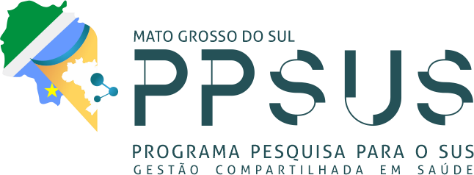 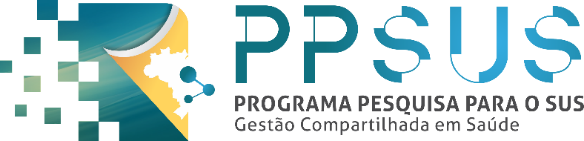 Breve contextualização do problema e relevância do tema
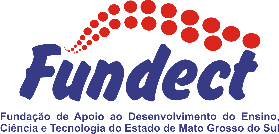 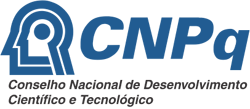 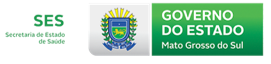 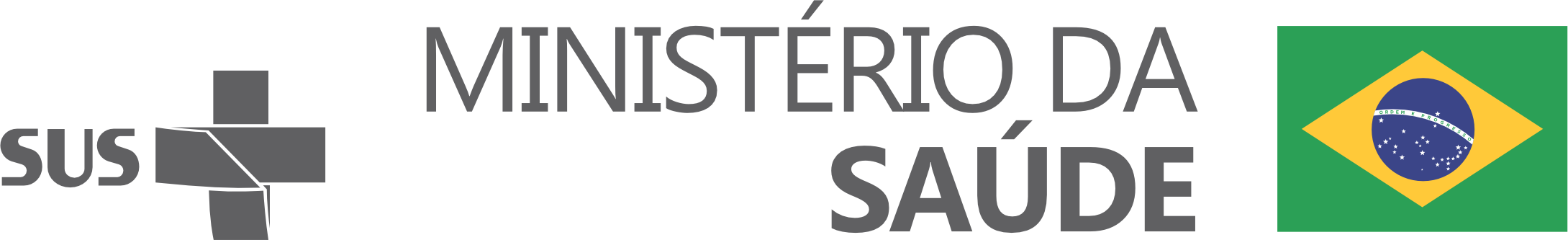 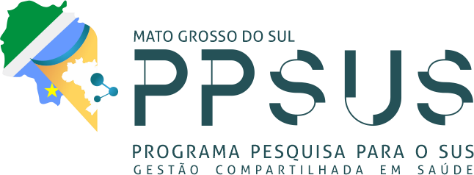 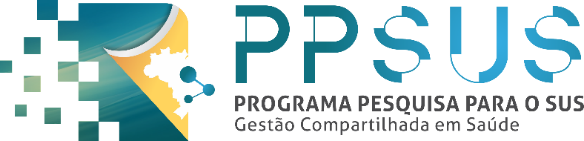 Objetivos propostos x realizados

Relatar e justificar a modificação de algum dos objetivos propostos
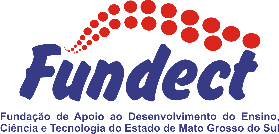 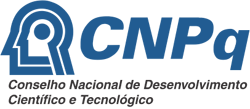 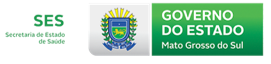 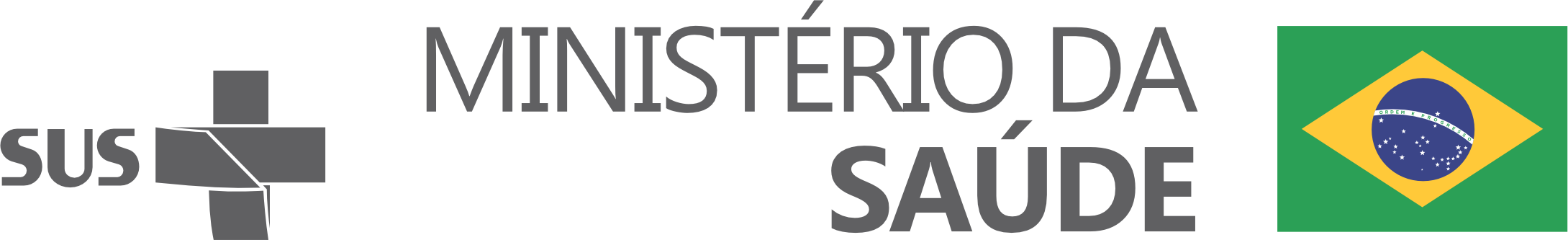 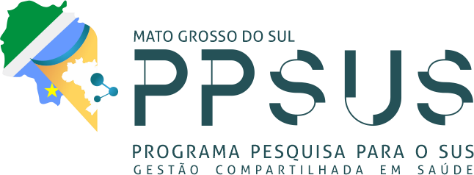 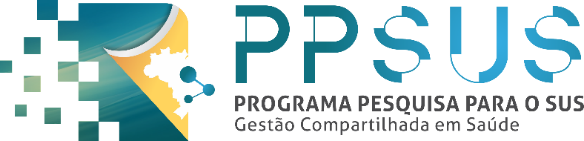 Materiais e Métodos

Relatar e justificar modificações metodológicas realizadas após o projeto aprovado
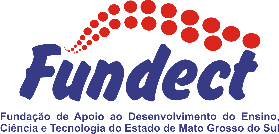 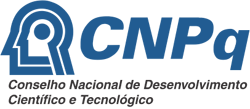 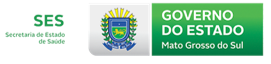 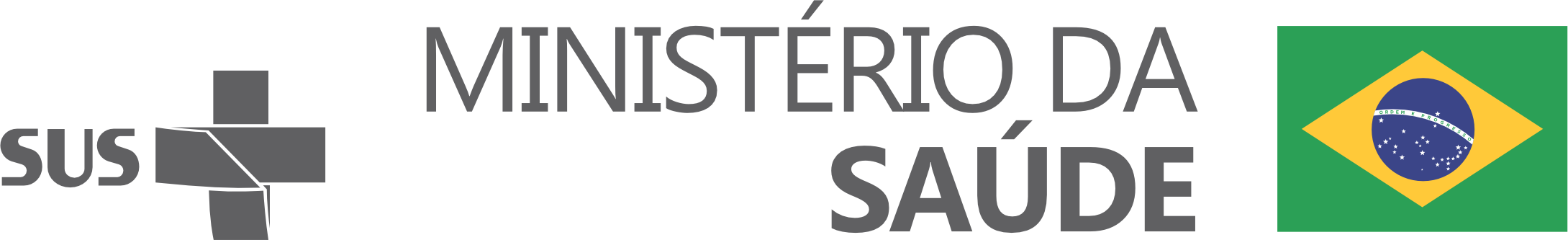 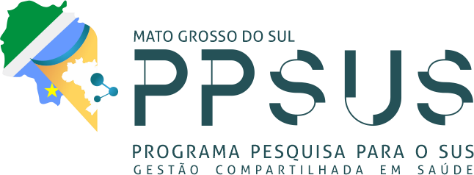 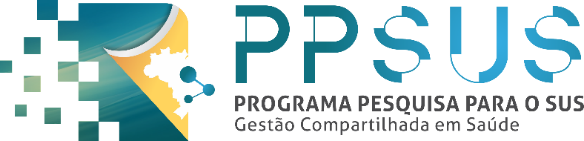 Atividades planejadas x realizadas

Descrever o calendário de atividades. Conforme o calendário proposto, em que momento o projeto de encontra? 
Justificar o motivo da não realização da totalidade da execução do projeto, se for o caso.
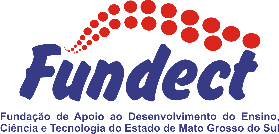 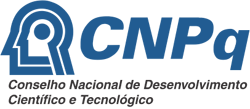 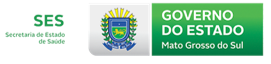 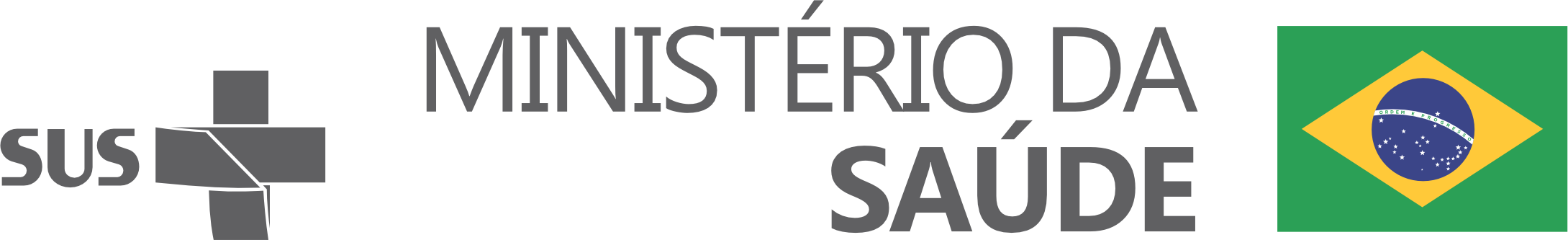 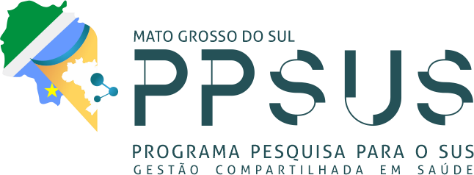 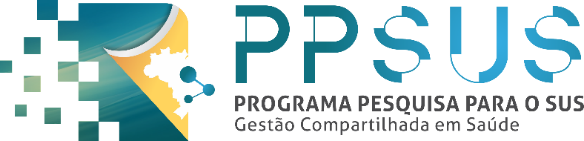 Recurso aprovado x gasto
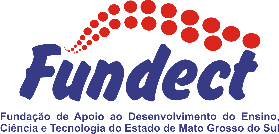 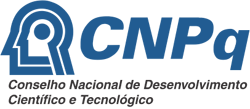 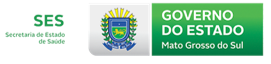 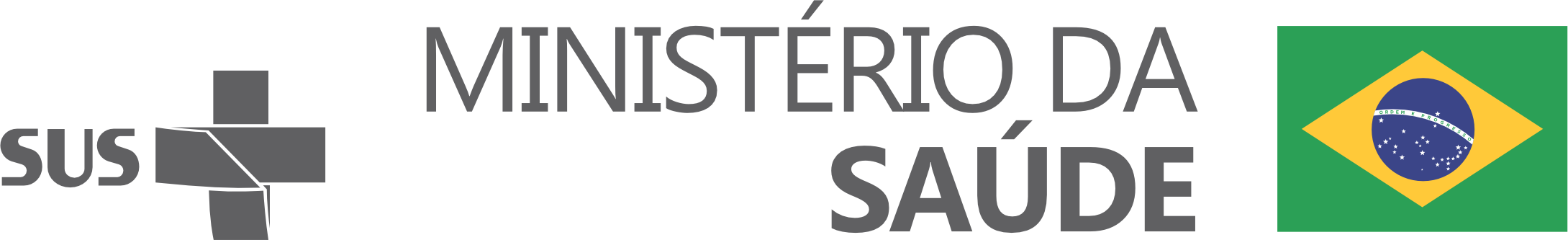 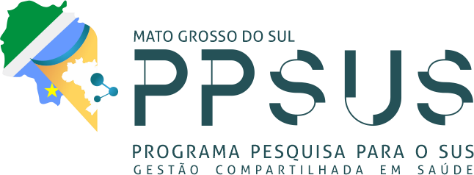 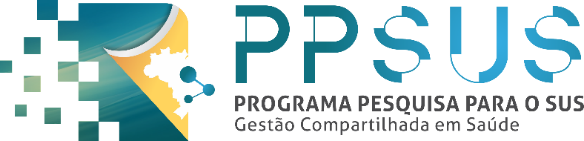 Resultados alcançados

Relatar todos os resultados alcançados ao final do projeto
Caso não tenha alcançado algum ou nenhum dos objetivos propostos, justificar o motivo.
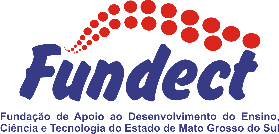 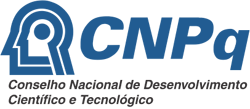 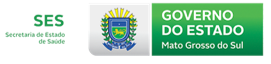 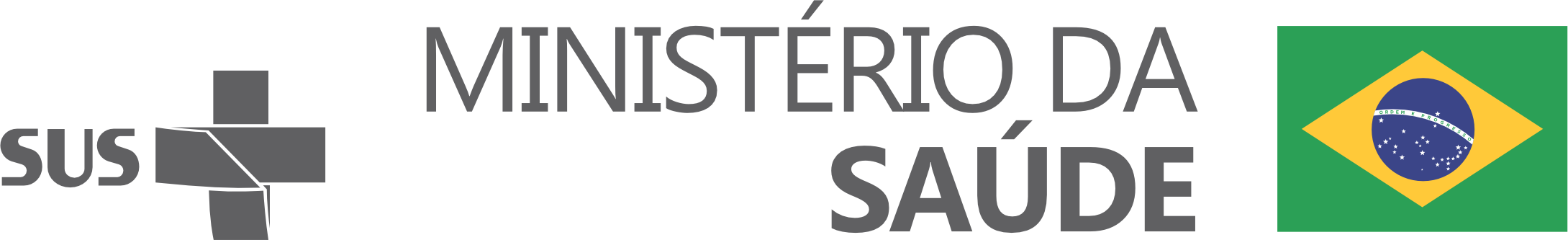 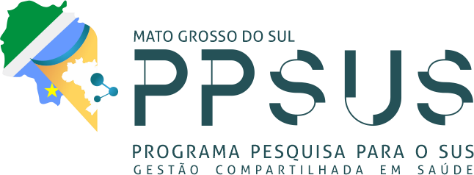 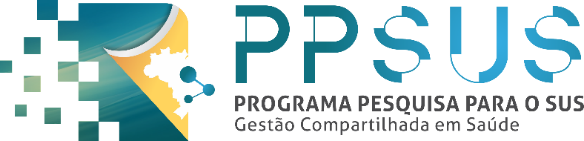 Como os resultados poderão ser incorporados pelo SUS?
Caso já esteja ativo no Programa SUS, como foi incorporado?
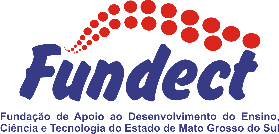 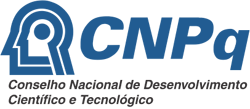 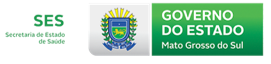 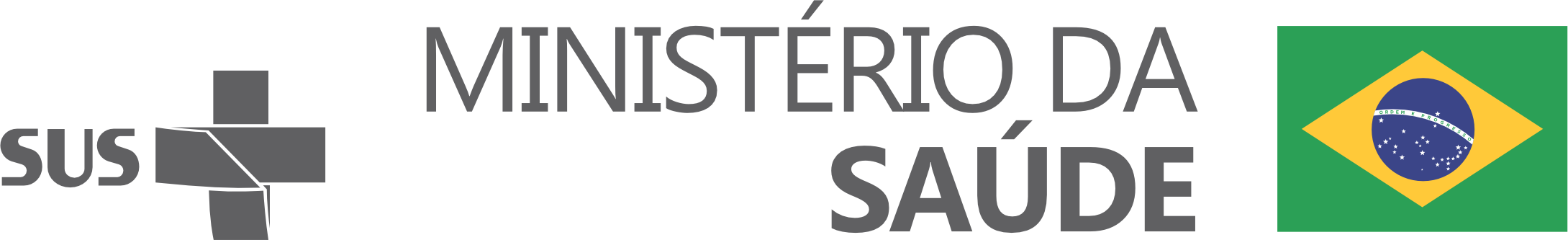 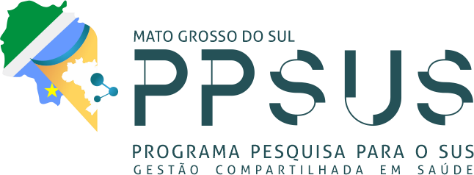 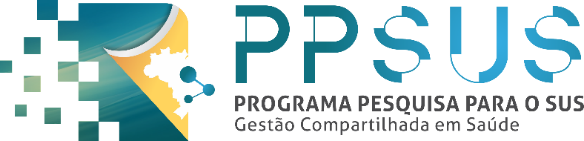 Contato
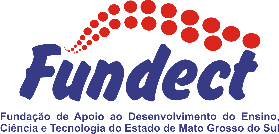 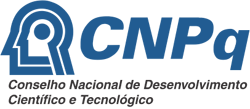 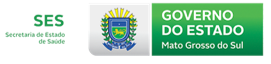 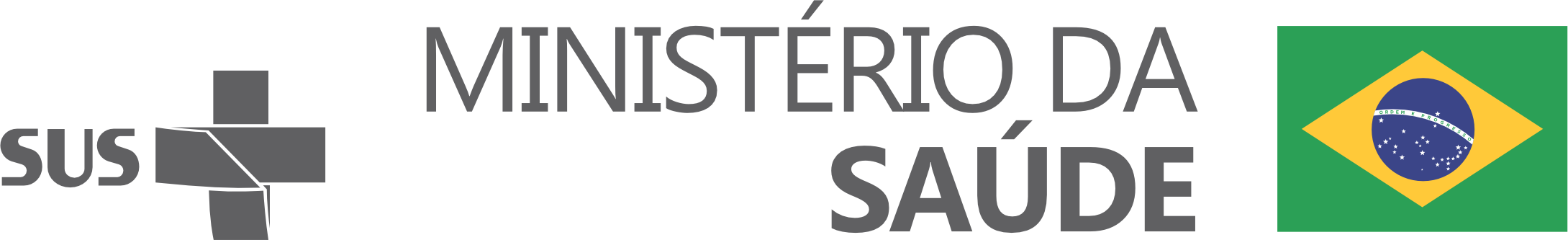